MEDIAN & ULNAR NERVES
By
Dr Abulmaaty MohamedAssistant professor Anatomy & Embryology Mutah University
MEDIAN NERVE
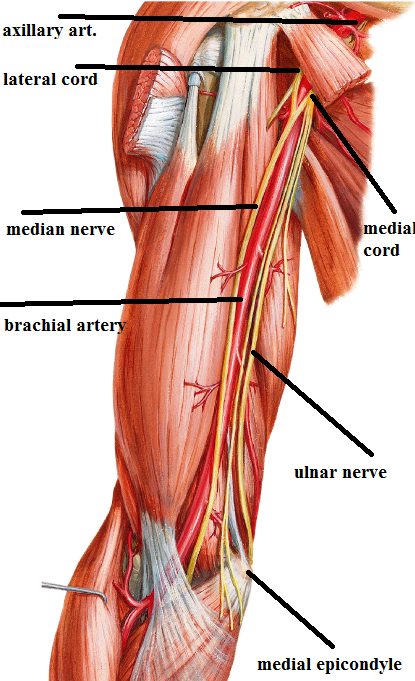 O.:- lateral to axillary artery
        By 2 roots
 Lateral root :- from lateral cord
 Medial root :- from medial cord
Root value:- C 5 , 6 , 7, 8, T1
C.& R.
In axilla & arm
Descends lateral to axillary &
      upper part of brachial art
At insertion of Coracobrachialis
    it crosses in front of brachial art.
    from lateral to medial
Enters the cubital fossa
     medial to brachial artery
MEDIAN NERVE
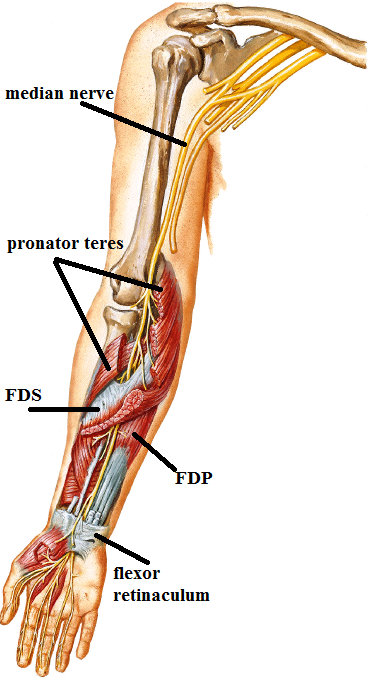 C. & R. 
In the forearm
Enters the forearm ( ) 2 heads of pronator teres
descends in midline of forearm  
    between FDS & FDP 
5 cm above the wrist it becomes
    superficial covered only 
    by skin & fascia (the dangerous ) 
enters the hand deep to
     flexor retinaculum (in carpal tunnel)
In the hand
•distal to flexor retinaculum,
 it divides into 2 branches:
 medial & lateral branches
MEDIAN NERVE
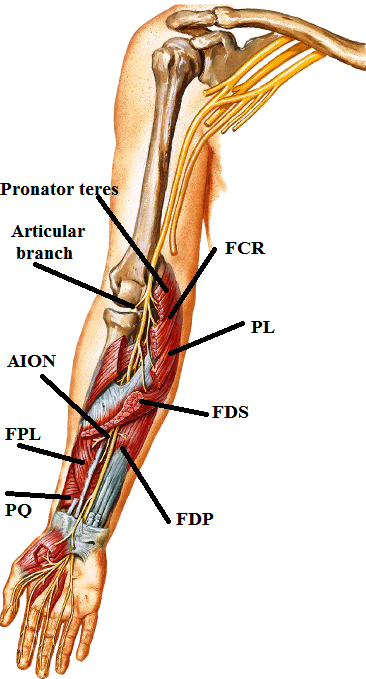 Branches
In the forearm
A-Muscular branches:-
1-in cubital fossa :
Pronator teres & FCR &P L & FDS.
2-ant. interosseous nerve:
arise from median n. between 
  2 heads of pronator teres
descends in front of 
interosseous membrane (  ) FPL & FDP
end deep to pronator quadratus.
supply: 1-pronator quadratus.
                 2-flex. pollicis longus.
                 3-Lateral 1/2 of flex. digit. Profundus
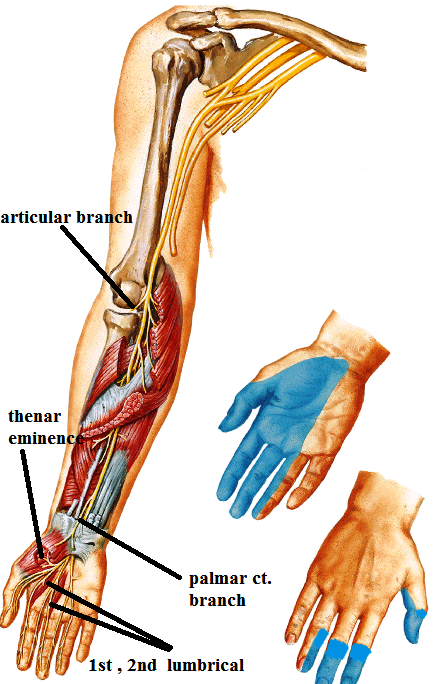 Median nerve
Branches
In the forearm
B-Cutaneous branches:-
palmar cutaneous branch:
to skin of lateral 2/3 of palm.
C-Articular branches:-
Elbow superior radio ulnar joints
In the hand
A-Muscular branches:
the thenar eminence  muscles 
1st. & 2nd. Lumbricals
B-Cutaneous branches
Palmar digital branches to 
lateral 3 ½  fingers except the dorsal surface of their proximal phalanges
Median nerve
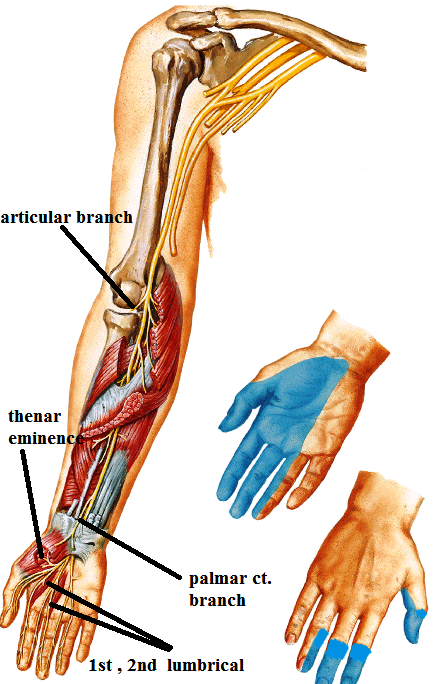 Effect of injury
Above the elbow:-
Sensory loss:-
in lat. 2/3 of palm& lat. 3 1/2 fingers
except the dorsal surface of their proximal phalanges
Motor affection:-
•Paralysis of all muscles supplied by median nerve ??
•Leading to - Loss of pronation
             - Weak flexion of wrist with adduction of hand 
             -loss of flexion & opposition of thumb
Deformity: - APE HAND
•Extended adducted thumb
•Loss of opposition
•Wasting of thenar eminence
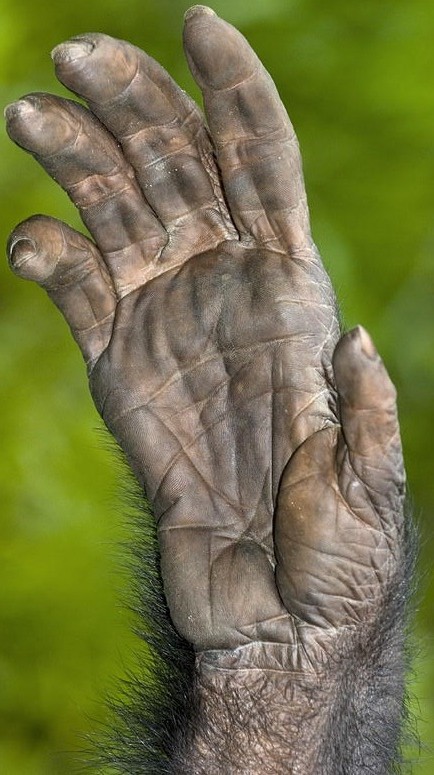 Median nerve
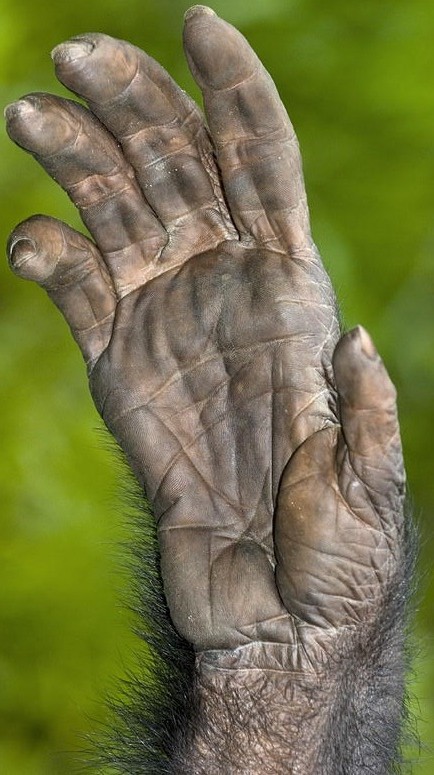 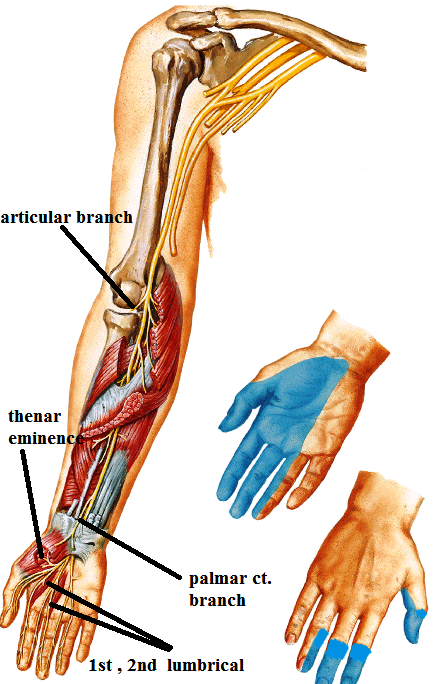 Effect of injury
Above wrist:-
Sensory loss:-
In lat. 3 1/2 fingers except
 the dorsal surface of their proximal phalanges
Motor affection:-
•paralysis of thenar eminence
•    ,,          ,, 1st. & 2nd. Lumbricals
Deformity: - APE HAND
Carpal tunnel syndrome
Def.:- compression of median nerve in carpal tunnel
effect:- as above wrist
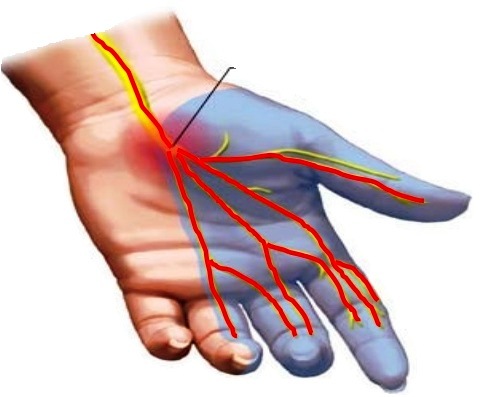 ULNAR NERVE
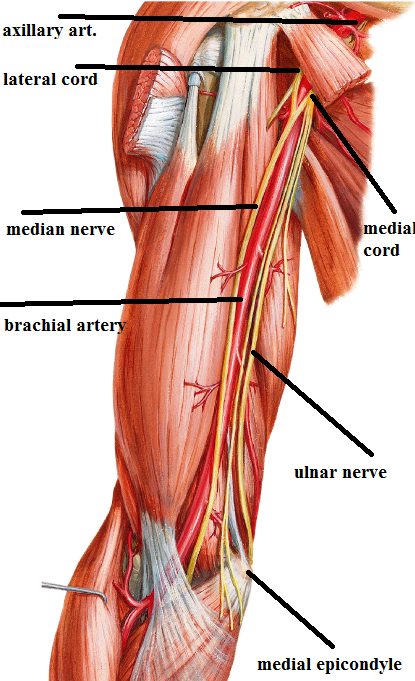 ULNAR NERVE
O. medial to axillary artery
     as continuation of medial cord
Root value:- C8,T1 +
                      C7(from median nerve)
C.& R.
In axilla & arm
Descends medial to axillary &
       upper part of brachial art
at insertion of Coracobrachialis 
   it pierces medial intermuscular septum
    to enter posterior compartment of arm 
does not enters the cubital fossa
     But pass behind medial epicondyle
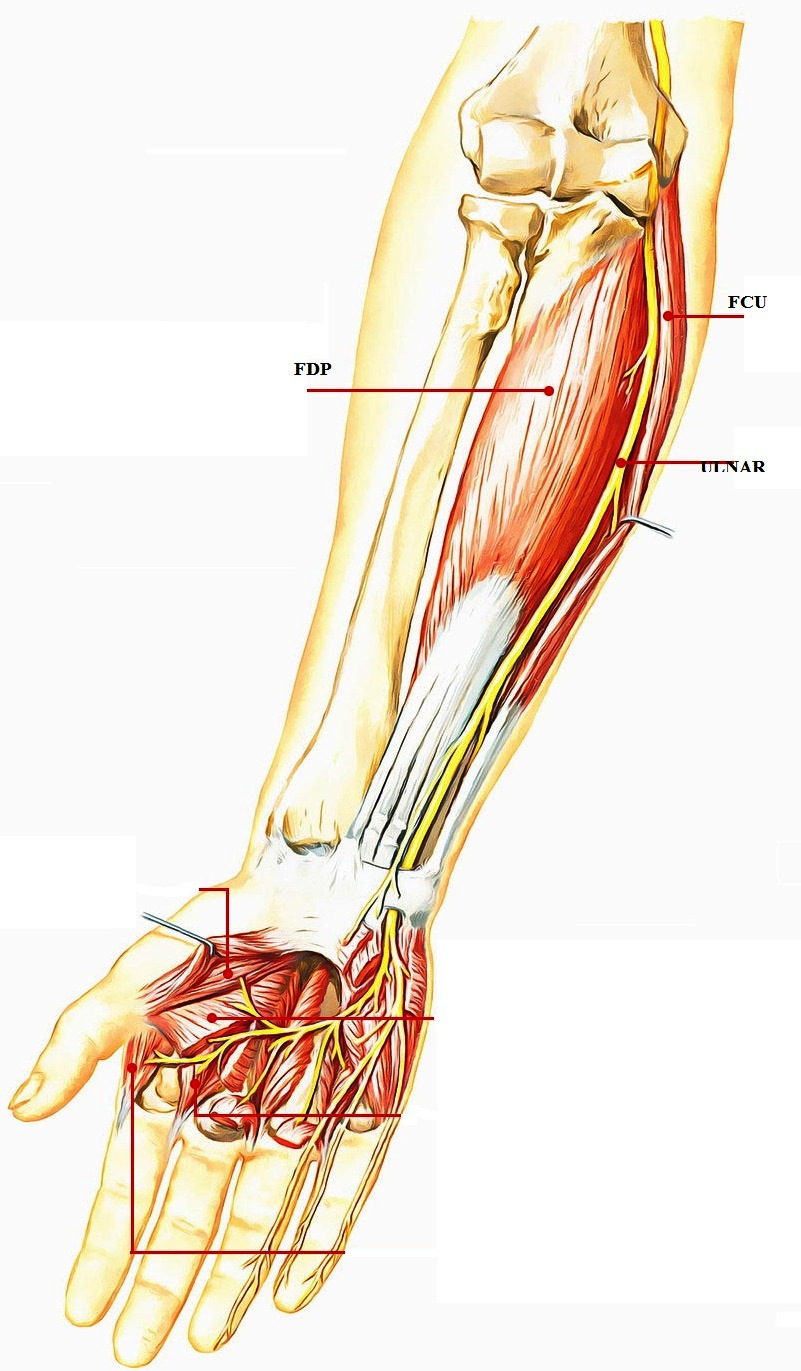 ULNAR NERVE
C.& R.
 in the forearm
enters the forearm ( ) 2 heads of flexor carpi ulnaris
descends in medial side  of forearm   ( ) flexor carpi ulnaris& flexor digitorum  profundus 
5 cm above the wrist it becomes superficial covered only by skin & fascia
enters the hand superficial to
    (or through) flexor retinaculum
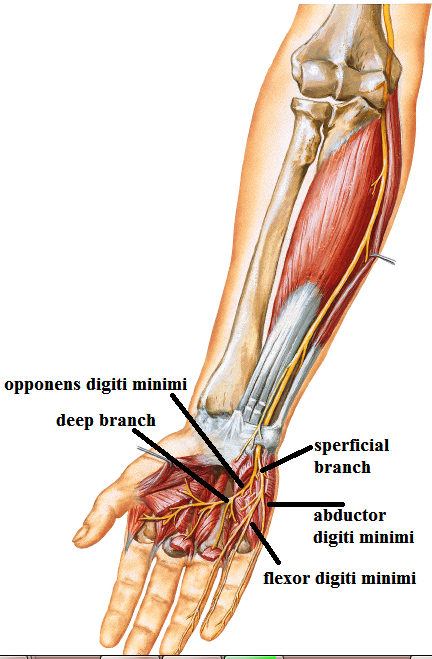 ULNAR NERVE
C.&R.
 In the hand
distal to flexor retinaculum ,it divides into
1- Superficial division that 
pass on medial side of hand
2-deep division that 
pass ( )abductor digiti minimi &
flexor digiti minimi 
then pierce opponens digiti minimi
then curves laterally
ULNAR NERVE
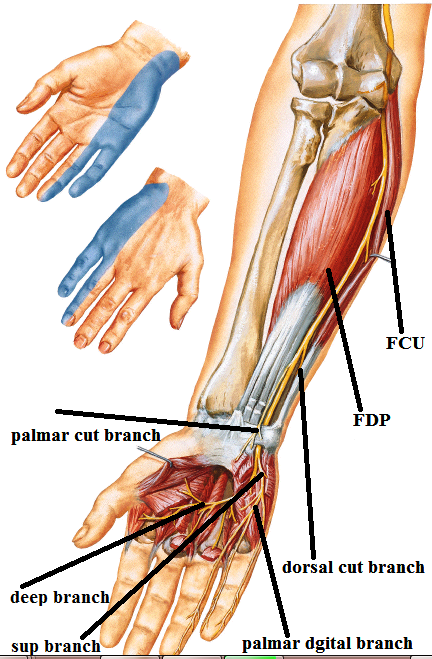 Branches 
in the forearm
A-Muscular branches:-
2 branches to: 
Flexor carpi ulnaris
Medial 1/2 of flexor digitorum profundus
B-Articular branches:- Elbow  joint
C-Cutaneous branches:-
palmar cutaneous branch: 
supply skin of medial 1/3 of palm.
Dorsal cutaneous branch:-
Supply skin of medial 1/3 of dorsum of hand
 & dorsum of medial 1 1/2 fingers.
ULNAR NERVE
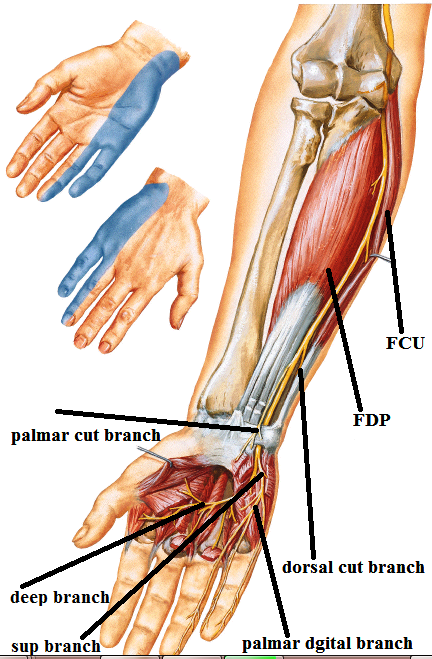 Branches 
in the hand
A- Muscular branches    
All muscles of the hand except 
(Muscles supplied by median nerve)
B- cutaneous branches 
Palmar digital branches
 to palmar surface of medial 1 1/2 fingers.
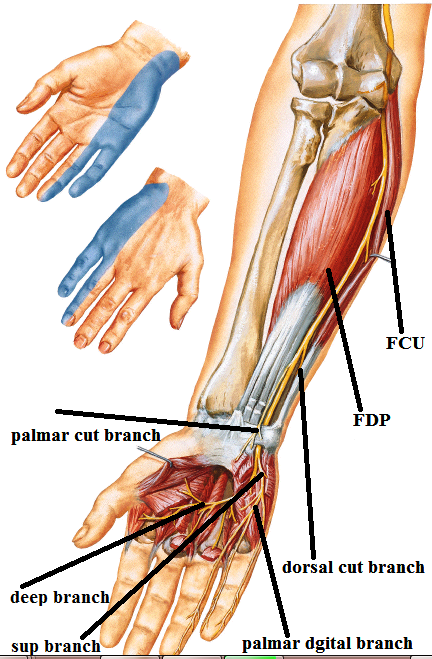 ULNAR NERVE
Effect of injury
Above elbow:-
Sensory loss:-
In palmer &dorsal surfaces 
of med. 1/3 of the hand & med. 1 1/2 fingers
Motor affection:-
Paralysis of all muscles supplied by ulnar nerve ??
Leading to
-loss of flexion of distal phalanx of medial 2 fingers
- Weak flexion of wrist with abduction of hand 
-loss of adduction of thumb 
- Inability to put hand in writing position
ULNAR NERVE
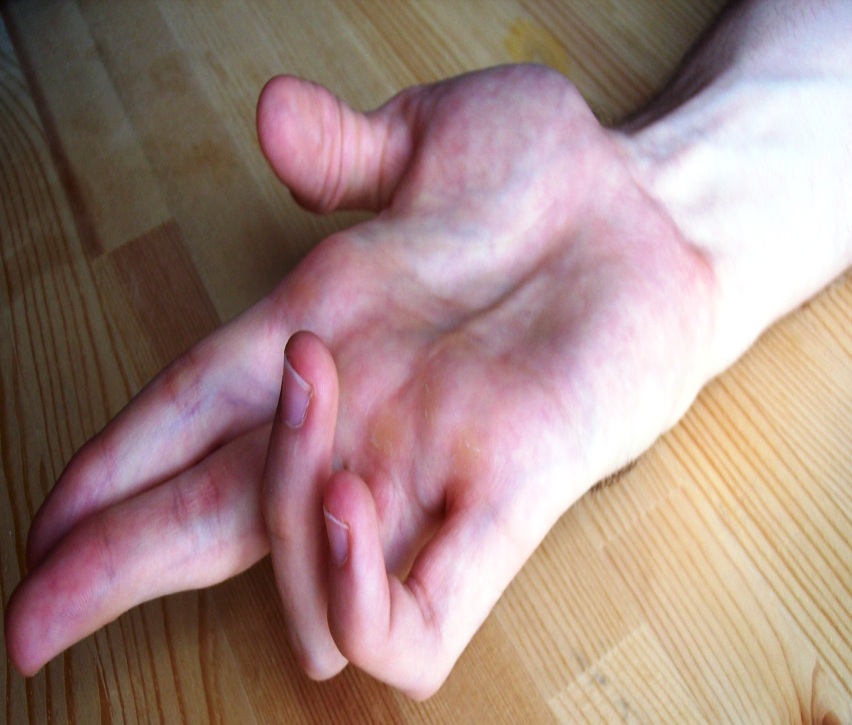 Effect of injury
Above elbow:-
Deformity: - partial claw hand
Extension of  (m/p) joints& flexion of (I/p)
 joints of medial 2 fingers.
N.B: index & middle finger are less affected
 because their Lumbricals  are supplied by median nerve 
Above wrist:-
Sensory loss:-In palmer surface of med. 1 1/2 fingers
Motor affection:-As above elbow except  F.CU & medial 1/2 of F.D.P.
Deformity: - partial claw hand
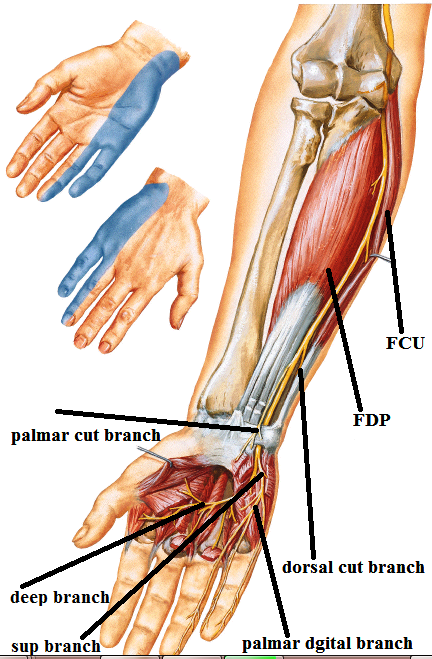 THANQ